Value and 3-Dimensional Effect
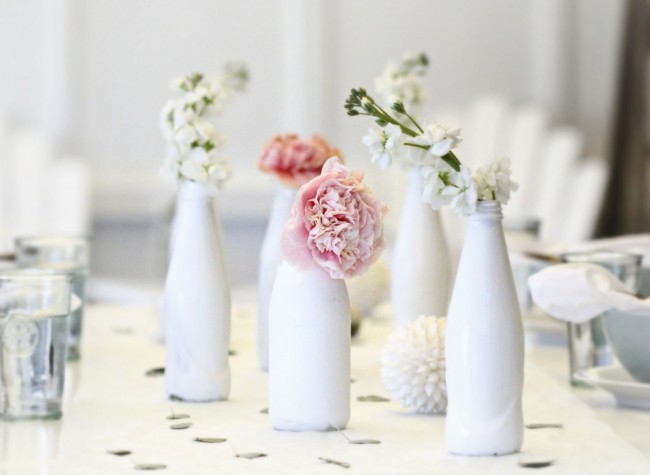 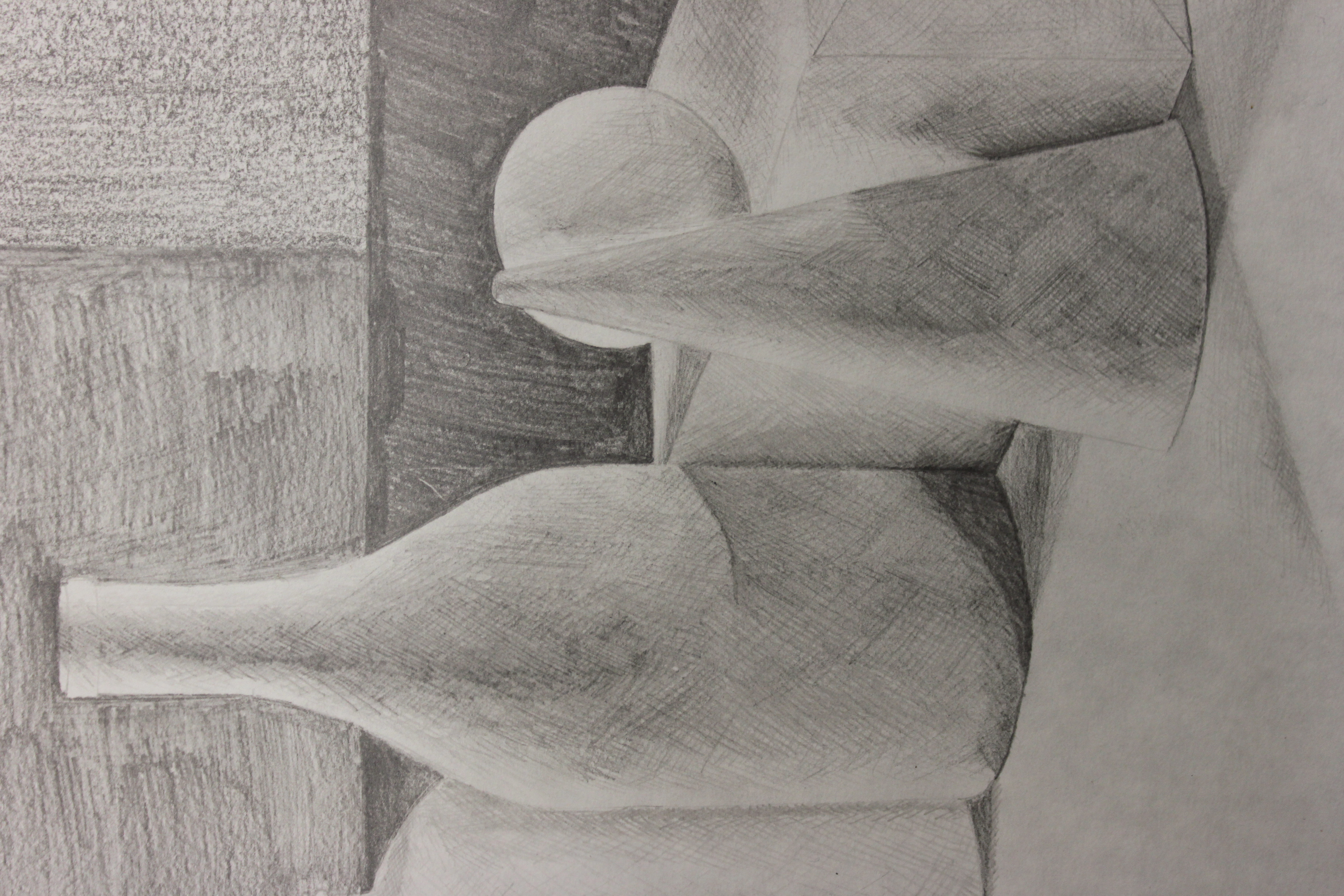 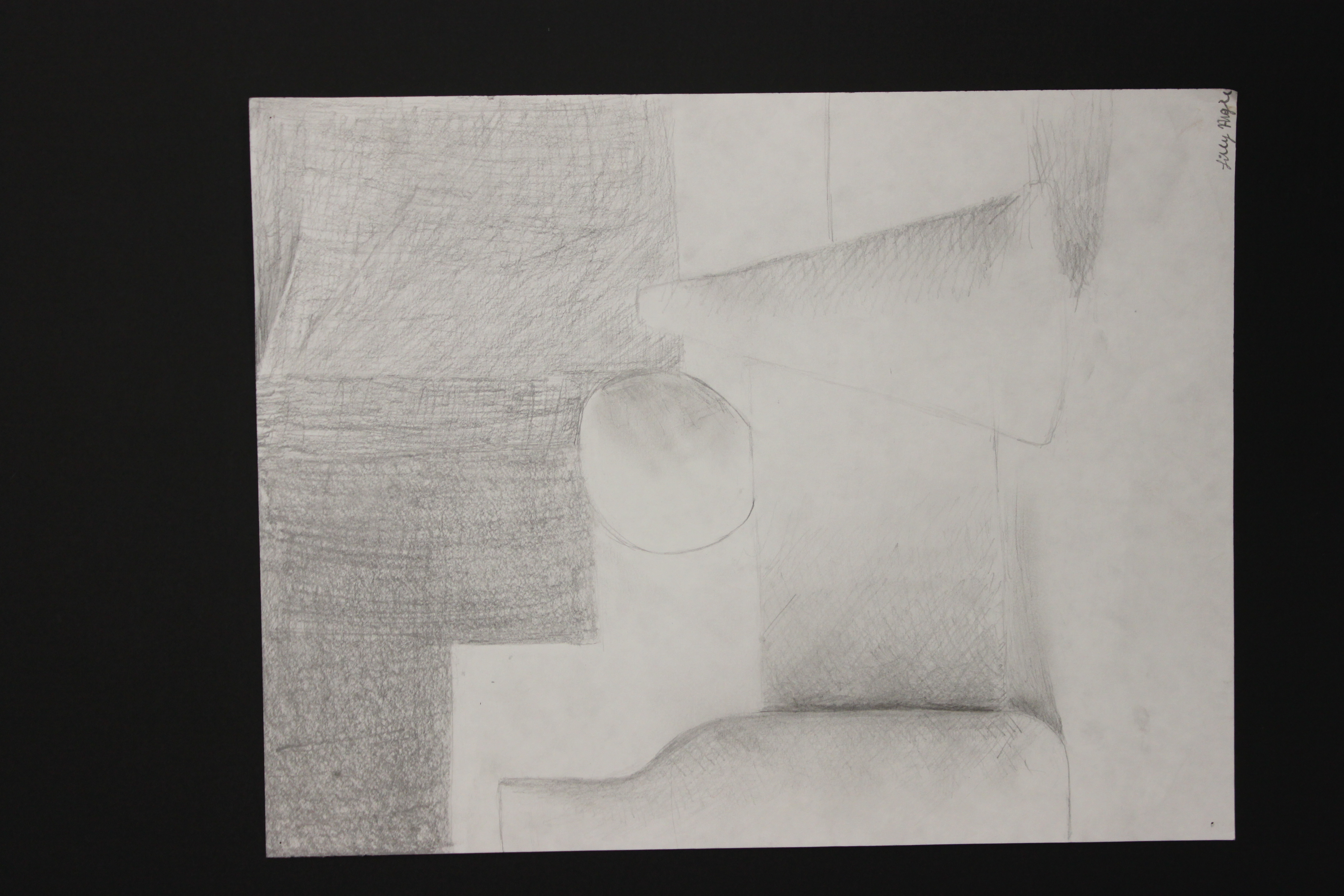 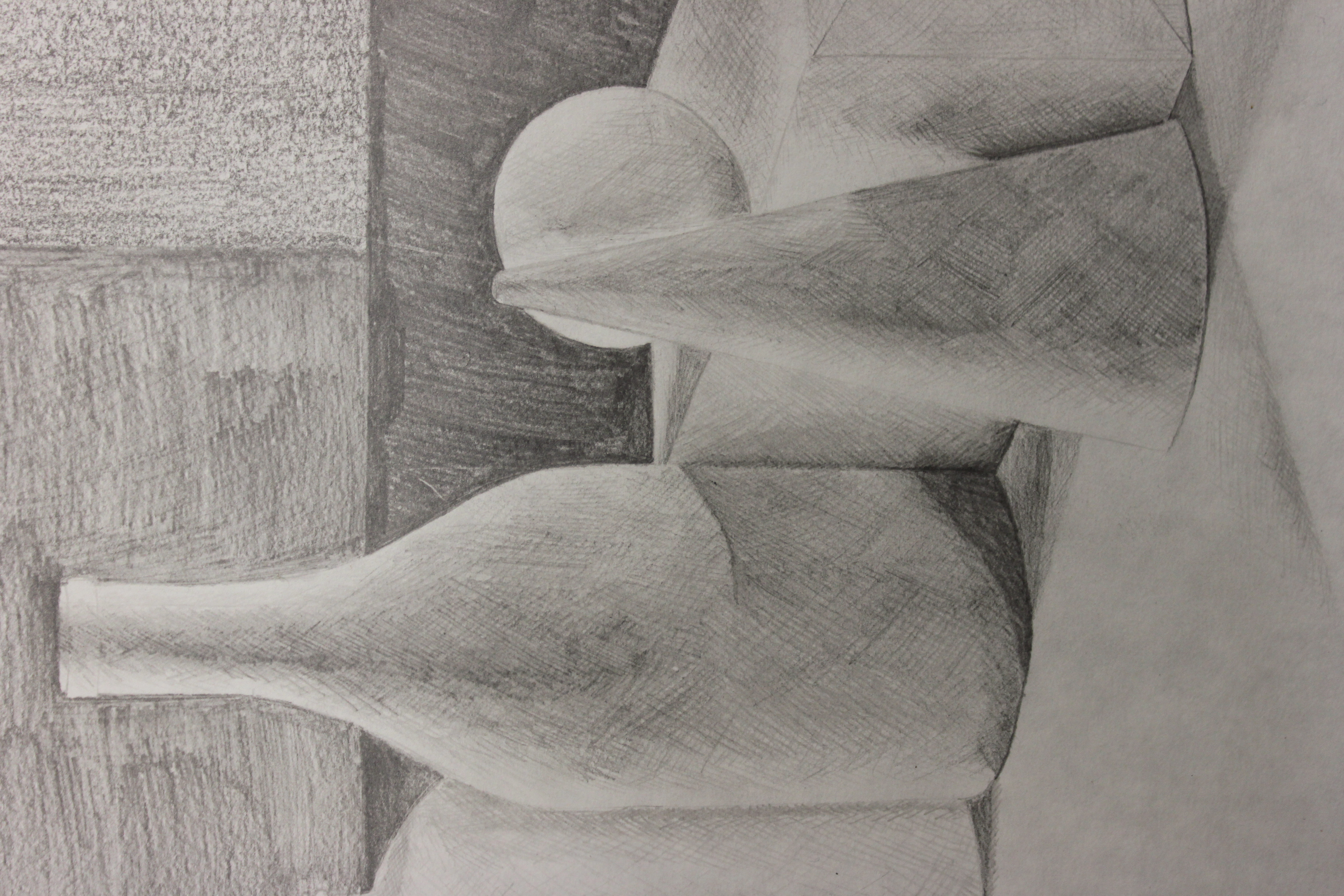 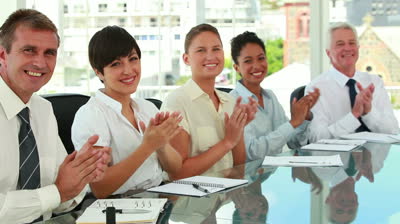 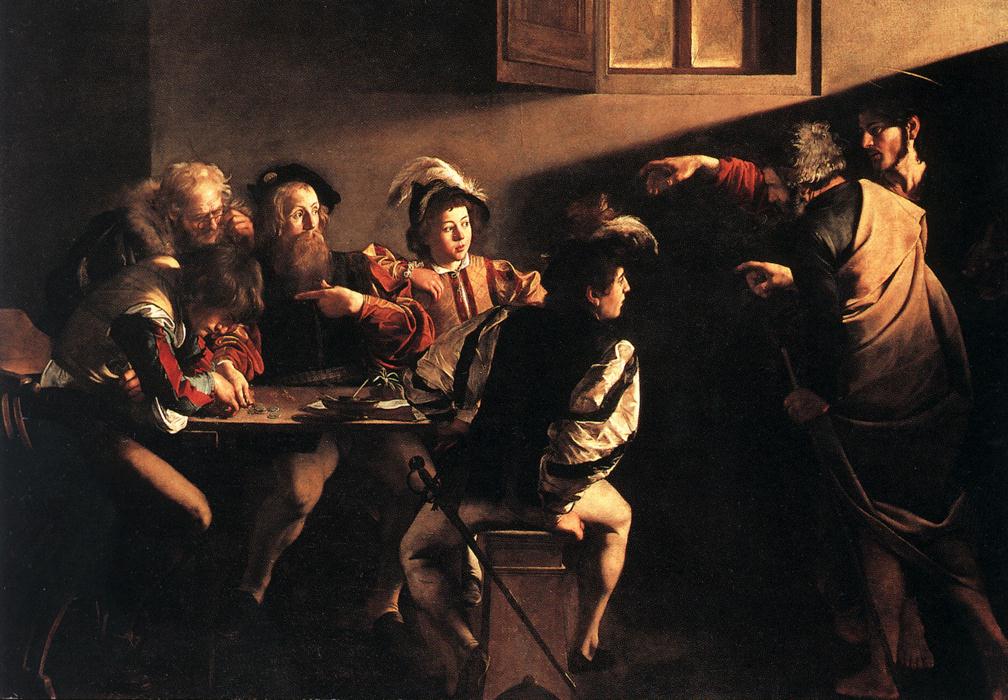 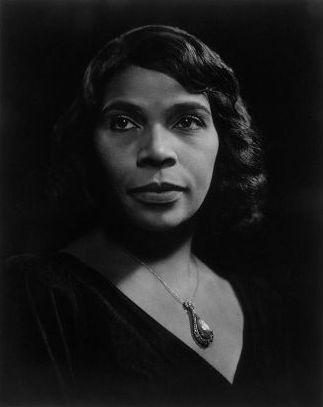 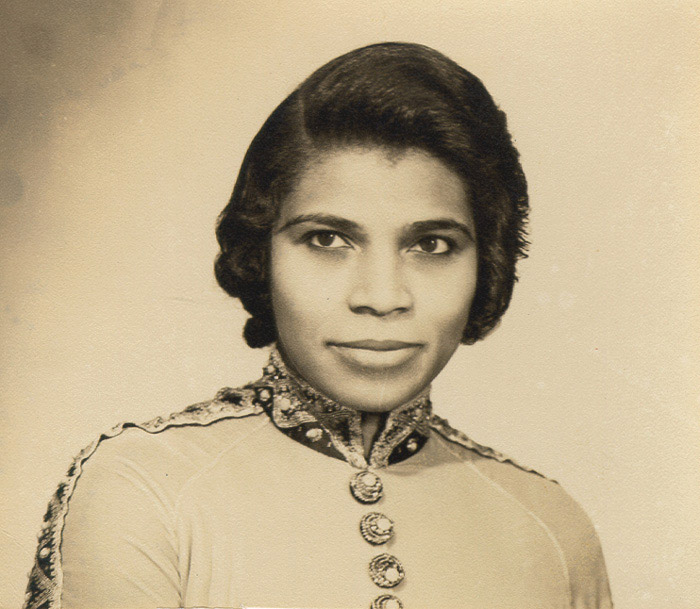 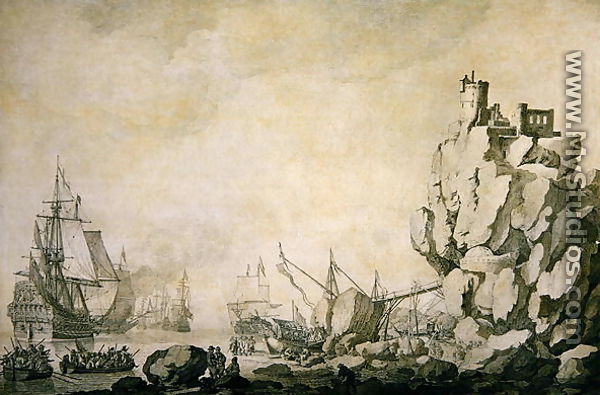 [Speaker Notes: Willem Van der Veld
Ships and Militia by a Rocky Shore]
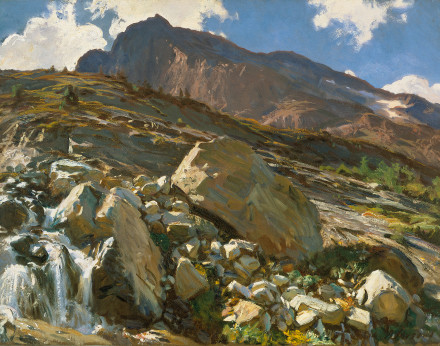 [Speaker Notes: John Singer Sargent 
Simplon Pass 1911]
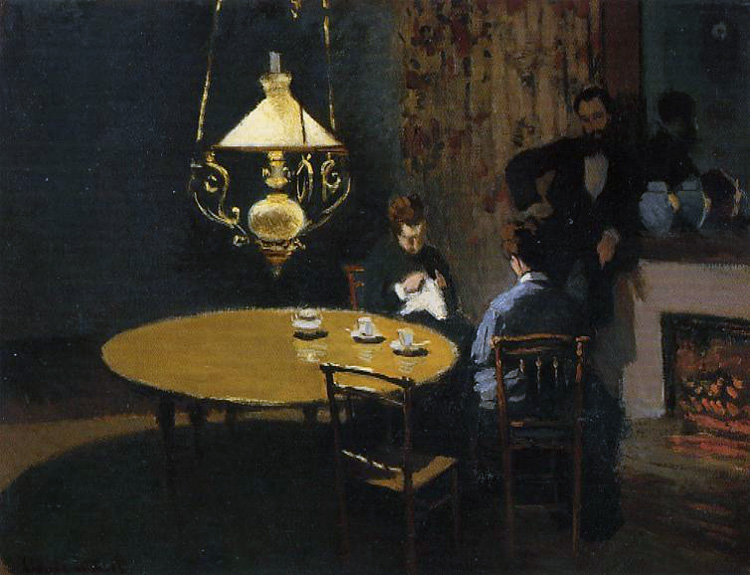 [Speaker Notes: Monet
Interior, After Dinner]
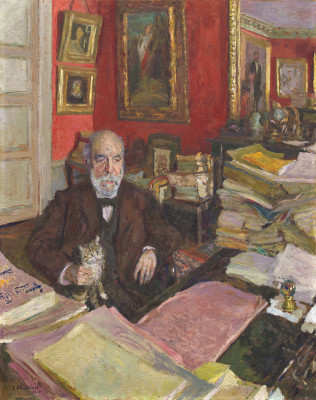 [Speaker Notes: Vuillard
Theodore Duret, 1912]
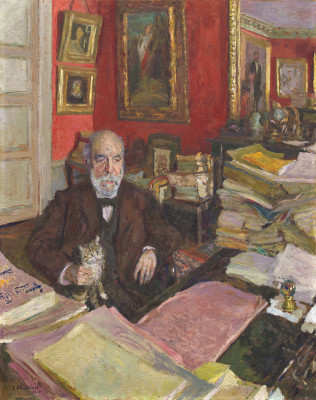 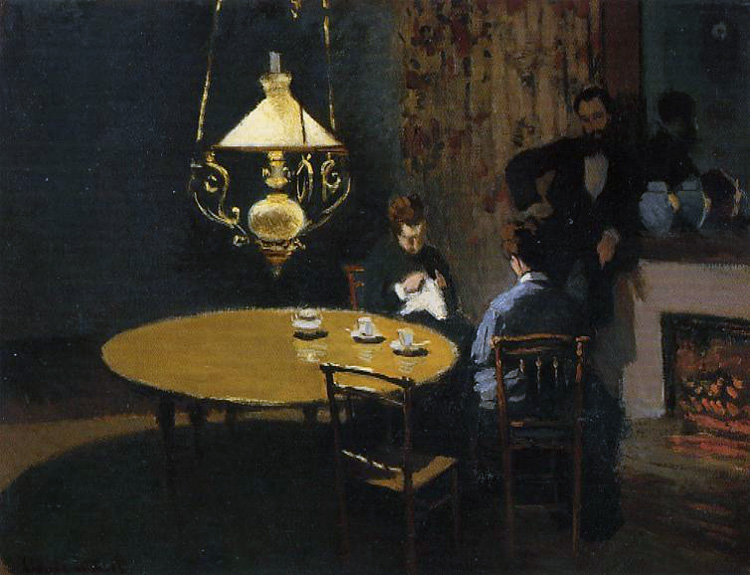 [Speaker Notes: Vuillard
Theodore Duret, 1912]